The Biological Perspective
?
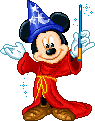 Interactive Topic Test
rcg
1
2
3
4
5
100
100
100
100
100
200
200
200
200
200
300
300
300
300
300
400
400
400
400
400
500
500
500
500
500
1 for 100
An extensive network of specialized cells that carry information to and from all parts of the body.
What is the nervous system?
1 for 200
______ is a fatty substances produced by certain glial cells that coat the axons of neurons to insulate, protect, and speed up the neural impulse.
What is Myelin?
1 for 300
A neuron found in the center of the spinal cord that receives information from the sensory neurons and sends commands to the muscles through the motor neurons.
What is an Interneuron?
1 for 400
Four main functions of glial cells.
What are
To surround neurons and hold them in place
To supply nutrients and oxygen to neurons
To insulate one neuron from another
To destroy pathogens & remove dead neurons?
1 for 500
PNS
What is the Peripheral nervous system?
2 for 100
Deals with the structure and function of neurons, nerves, and nervous tissue relationship to behavior and learning.
What is Neuroscience?
2 for 200
Chemical found in the synaptic vesicles which, when released, has an effect on the next cell.
What is a neurotransmitter?
2 for 300
The _______ nervous system (SoNS or voluntary nervous system) is the part of the peripheral nervous system associated with skeletal muscle voluntary control of body movements. The SoNS consists of afferent nerves and efferent nerves.
What is somatic?
2 for 400
Division of the PNS consisting of nerves that control all of the involuntary muscles, organs, and glands.
What is the Autonomic nervous system (ANS)?
2 for 500
The two divisions of the Autonomic nervous system (ANS).
What are the Sympathetic division (fight-or-flight system) and the Parasympathetic division?
3 for 100
The basic cell that makes up the nervous system and receives and sends messages within that system.
What is a neuron?
3 for 200
The part of the ANS that is responsible for reacting to stressful events and bodily arousal.
What is the Sympathetic division?
3 for 300
The part of the ANS that restores the body to normal functioning after arousal and is responsible for the day-to-day functioning of the organs and glands.
What is the Parasympathetic division?
3 for 400
____________ glands are glands that secrete their products, hormones, directly into the blood rather than through a duct.
What is Endocrine?
3 for 500
The human brain is hugely interconnected but three major components can be identified, they are the _________, the _________ and the __________.
What are the cerebrum (or forebrain), the cerebellum (hindbrain),  and  the brainstem (midbrain)?
4 for 100
______ cells are grey fatty cells that; provide support for the neurons to grow on and around, deliver nutrients to neurons, and produce myelin to coat axons.
What is a Glial cell?
4 for 200
The process by which neurotransmitters are taken back into the synaptic vesicles.
What is reuptake?
4 for 300
The ________ system is a group of several brain structures located under the cortex and involved in learning, emotion, memory, and motivation.
What is Limbic?
4 for 400
Area of neurons running down the front of the parietal lobes responsible for processing information from the skin and internal body receptors for touch, temperature, body position, and possibly taste.
What is the somatosensory cortex?
4 for 500
_________ aphasia causes the affected person to be unable to understand or produce meaningful language.
What is Wernicke’s?
5 for 100
The ___________ law is the principle that the strength by which a nerve or muscle fiber responds to a stimulus is independent of the strength of the  stimulus. If that stimulus exceeds the threshold potential, the nerve or muscle fiber will give a complete response; otherwise, there is no response.
What is the all-or-none law ?
5 for 200
CNS
What is the Central nervous system?
5 for 300
The _______ is the outermost covering of the brain consisting of densely packed neurons responsible for higher thought processes and interpretation of sensory input.
What is the cortex?
5 for 400
Condition produced by damage to the association areas of the right hemisphere that results in an inability to recognize objects or body parts in the left visual field. This condition is generally caused by stroke or tumor.
What is spatial neglect?
5 for 500
The ______ side of the brain seems to control language, writing, logical thought, analysis, and mathematical abilities. It processes information sequentially, and enables one to speak.
What is left?
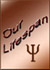 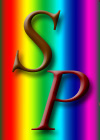 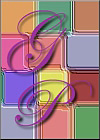 The End
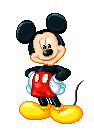 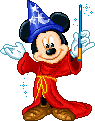 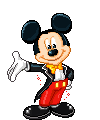 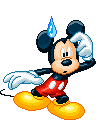 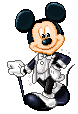